Biljana Branić Latinović (Beograd)Filološka gimnazijabiljana.branic@gmail.com
Medijska transpozicija Andrićeve Gospođice
9. Simpozijum Andrićeva Gospođica
Beograd, 17-19.11. 2016.
Andrić na terasi stana u Prizrenskoj ulici u kome je napisao Gospođicu, 20.10. 1942.
Čitaća proba Gospođice u JDP-u 2013.
Gospođica JDP 2013: Nataša Ninković (Gospođica), Vojislav Brajović  (otac), Jasmina Avramović (Majka)
Gospođica JDP: Vojislav Brajović i Nataša Ninković
Gospođica JDP:Nataša Ninković, Nataša Tapušković (Beograđanka), Jasmina Avramović
Gospođica JDP:Nataša Ninković, Srđan Timarov (Ratko), Nataša Tapušković
Tanja Žerajić kao Gospođica (KPGT 1995)
Tanja Žerajić kao Gospođica (KPGT 1995)
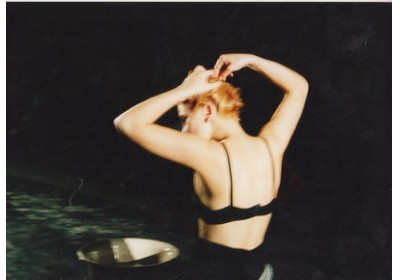 Gospođica KPGT: Saška Popov, Ana Kostovska, Tanja Žerajić
Gospođica KPGT
Gospođica KPGT 1995: Saška Popov, Radiša Vučković, Nikola Marković, Vesna Anđelković, Tanja Žerajić
Tanja Žerajić kao Gospođica (KPGT 1995)
Scena Očev amanet, Gospođica KPGT: Tanja Žerajić i Petar Radovanović
Gospođica (monodrama) 1977: Semka Sokolović Bertok
Miloš Lazin, pozorišni reditelj
Mostarska publika, NP pozorište Mostar
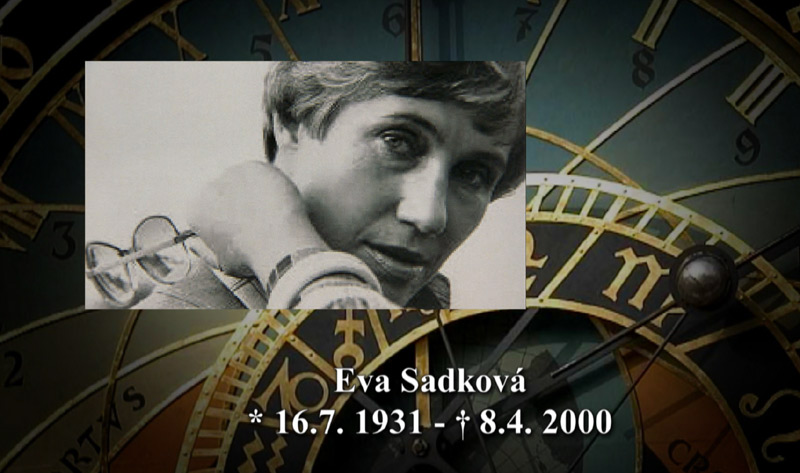 Slečna Rajka (1978), r. Eva Sadkova
Slečna Rajka (1978)